TGCC Monthly Meeting State of the Chapter
January 20, 2022
Agenda
Introductions 
President
Officers 
Goals and Objectives
Review of 2021 and focus on 2022 Activities
Other Chapter’s Activities links   
Final Thoughts
President – Rey Climacosa
B.S. Electrical Engineering 
Texas A&M University, College Station, TX
M.S. Computer Engineering 
University of Houston Clear Lake 
MBA 
University of Houston 
Experience 
15 years Aerospace
7 years O&G
INCOSE member since 2011, CSEP
Project Management Institute 
Since 2020 PMP
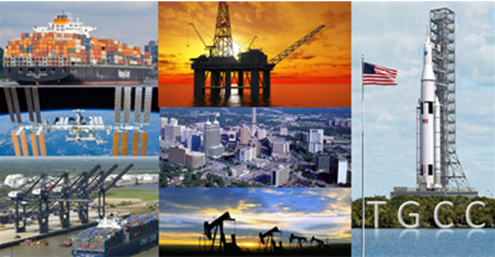 2022 Goals and Objectives
Continue to provide interesting and diverse SE presentations monthly
Help from members – ideas and names for future speakers and topics of interest 
Continue to use Zoom – links will be sent via email, 3rd Thursday of the month unless otherwise planned   
If possible, will request permission to post charts from speakers 
Maintain and increase membership
Ambassadors & Membership board member
Reach out to local professional chapters (AIAA, PMI, etc.) and send out member survey
Reach out to universities SE, IE and other engineering programs – student memberships 
Texas A&M has reached out for us to be a sponsor for a student division
Support Upcoming Conferences  
IW – January 29 to Feb 1, hybrid
OTC – will have an INCOSE booth like last year 
Will have to recruit volunteers to man the booth
IS – Scheduled for June in Detroit
O&G and Aerospace Conference
Continue to monitor Covid situation 
Decision needs to be made NLT 4 months prior 
Challenges: virtual vs. in-person, getting major speakers
2021 Chapter Activities
INCOSE Membership Benefits
Assume-Guarantee Contracts
Chapter Christmas Party
Human Systems Integration
BP Systems Engineering Approach
Shell SE Journey
Upcoming Events
Boeing 737MAX
RM Optimization
President Address
Cubesat
Jan
Feb
Mar
Apr
May
June
July
Aug
Sep
Oct
Nov
Dec
COVID Impacts
2022 Chapter Planned Activities
COVID Impacts until TBD
Chapter Christmas Party
President Address
Jan
Feb
Mar
Apr
May
June
July
Aug
Sep
Oct
Nov
Dec
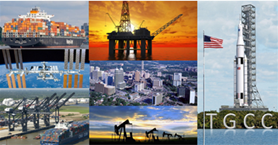 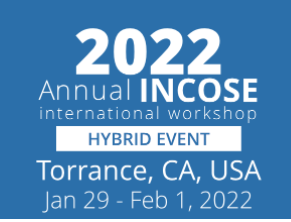 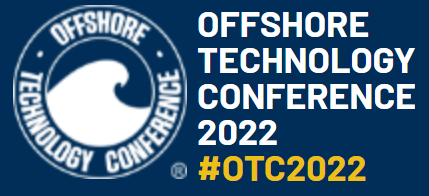 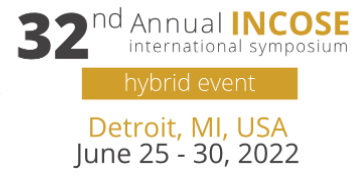 Other INCOSE chapters Activities
INCOSE Enchantment Chapter (NM and El Paso)
https://www.incose.org/incose-member-resources/chapters-groups/ChapterSites/enchantment/chapter-home
INCOSE Los Angeles (LA) Chapter
https://www.incose.org/incose-member-resources/chapters-groups/ChapterSites/los-angeles/chapter-home
INCOSE Washington DC Metro Chapter
http://www.incosewma.org/events
INCOSE Maryland Chesapeake Chapter
https://www.incose-cc.org/upcoming-events
INCOSE North Texas Chapter
https://www.incose.org/incose-member-resources/chapters-groups/ChapterSites/north-texas/chapter-events
Final Thoughts
Any chapter questions or suggestions for future speakers 
Email tgcc.incose@outlook.com
2022 will be another challenging year, together we can make it successful 
"A workman who wants to do his work well must first prepare his tools." - Confucius